CCNA 200-301, Volume 2
Chapter 5
Securing Network Devices
Objectives
Explain the Role of Network Components
Next-generation firewalls and IPS
Configure network devices for remote access using SSH
Configure device access control using local passwords
Example Login Security Configuration
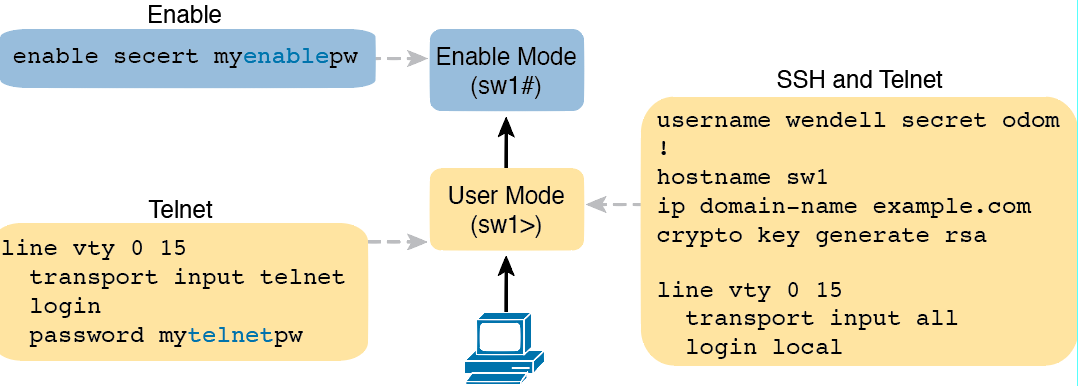 Encryption and the service password-encryption Command
Encryption Is Immediate; Decryption Awaits Next Password Change
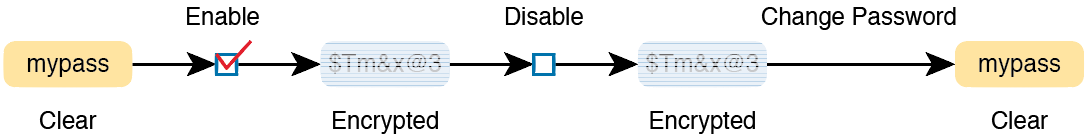 One-Way Nature of MD5 Hash to Create Secret
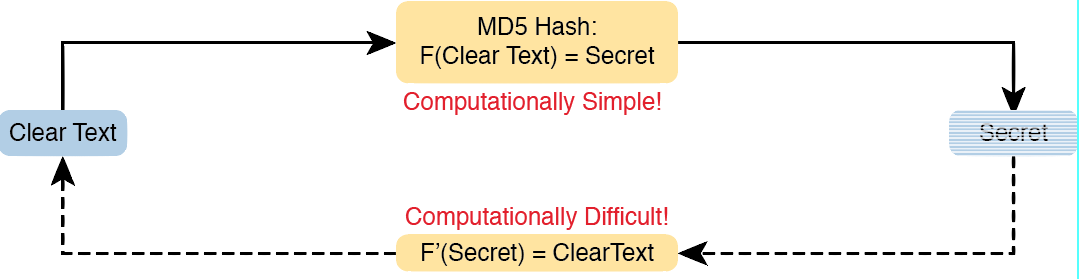 Creation of the enable secret Command
[Speaker Notes: Switch3(config)# enable secret fred
Switch3(config)# ^Z
Switch3# show running-config | include enable secret
 
enable secret 5 $1$ZGMA$e8cmvkz4UjiJhVp7.maLE1
 
Switch3# configure terminal
Enter configuration commands, one per line.  End with CNTL/Z.
Switch3(config)# no enable secret
Switch3(config)# ^Z]
Timeline of Encryptions/Hashes of Cisco IOS Passwords
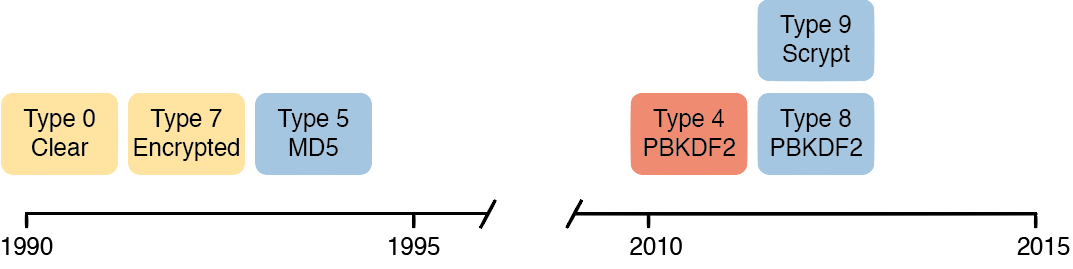 Commands and Encoding Types for the enable secret Command
Cisco IOS Encoding Password “mypass1” as Type 9 (SHA-256)
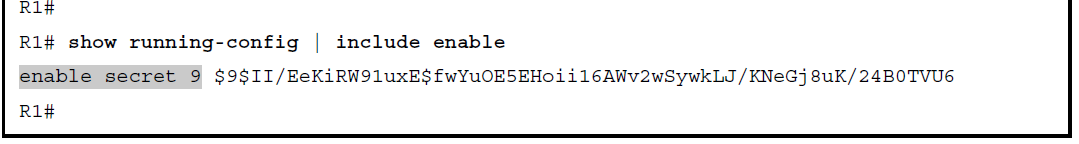 Commands and Encoding Types for the username secret Command
vty Access Control Using the access-class Command
Firewall as Positioned in the Packet Forwarding Path
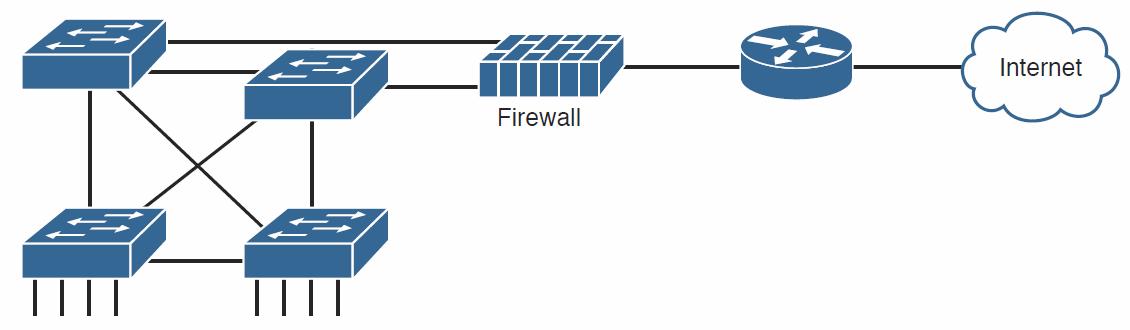 Allowing Outbound Connections and Preventing Inbound Connections
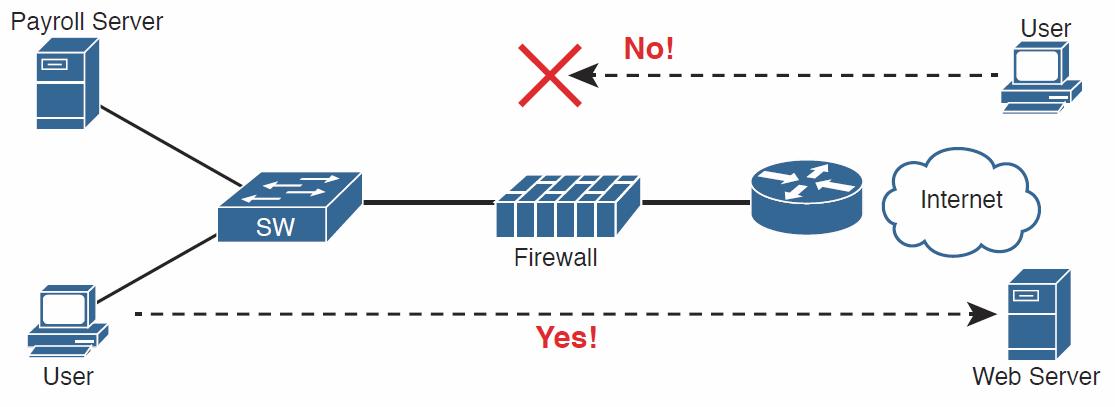 Using Security Zones with Firewalls
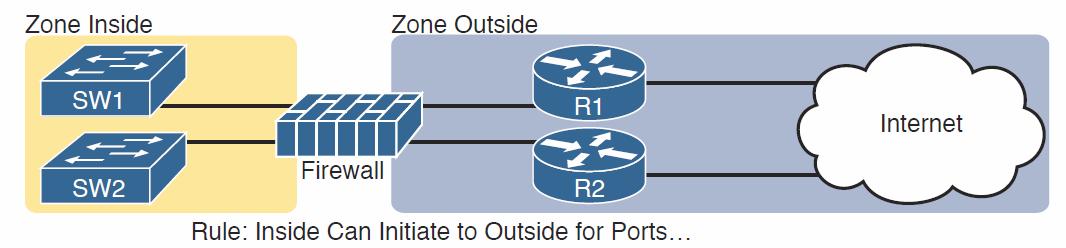 Using a DMZ for Enterprise Servers That Need to Be Accessible from theInternet
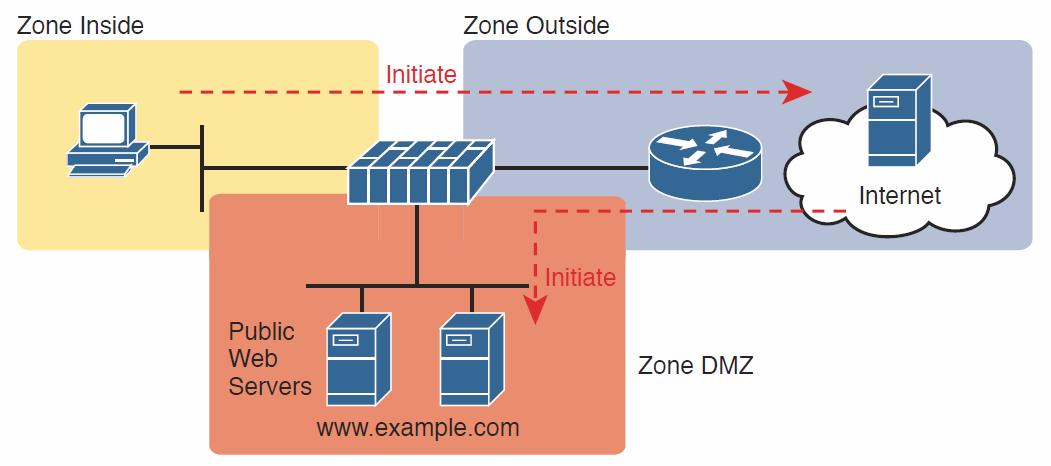 IPS and Signature Database
Next-Generation Firewall with Next-Generation IPS Module